ОСНОВНЫЕ             ПРАВИЛА     ЭТИКЕТА
Что такое этикет?
Это свод правил принятых в обществе.
Зарождение этикета.
Зарождение этикета
1 Этап.Разминка
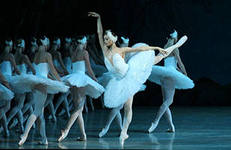 Темы:
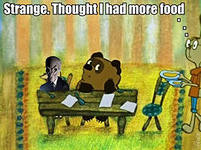 «За столом»
«В транспорте» и «на улице»
«В театре»
«В гостях» и «подарки»
«Приветствие» и «разговоры»
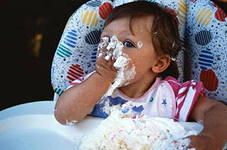 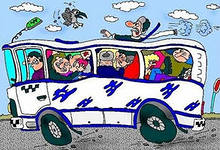 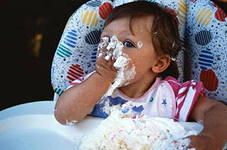 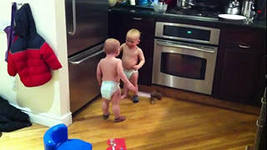 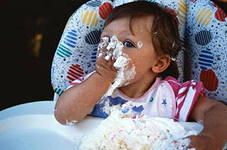 2 этап. Блиц
Конкурс         капитанов
3 этап. Практическое задание.
Желаю вам удачи!!!